ИТОГИ НАУЧНОЙ ДЕЯТЕЛЬНОСТИ НИИ ПРИКЛАДНОЙ ЭКОЛОГИИ СЕВЕРА СВФУ ИМ. ПРОФ. Д.Д. САВВИНОВА СВФУ ЗА 2016-2018 ГГ.
Г.н.с. – и.о.директора НИИ Прикладной экологии Севера Григорий Николаевич Саввинов
1
Научные исследования в нашем Институте проводятся по трём из 13-ти укрупненных научных направлений Университета
Исследования устойчивости и продуктивности экосистем криолитозоны в современных условиях; решение  экологических  проблем  техногенного и антропогенного воздействия на экосистемы; экологический мониторинг  и прогнозирование  в условиях интенсивного промышленного освоения Арктики и Севера. 
Палеоэкологические исследования.  Оценка ресурсного потенциала вымершей мамонтовой фауны и влияние на нее человека в арктической зоне Якутии. 
Изучение биоразнообразия, биологических ресурсов и биотехнологии их использования. Биохимические и физиологические адаптации живых организмов,  молекулярно-генетические исследования биологических объектов на Севере.
2
Структурные подразделения НИИПЭС
Лаборатория промышленной ботаники и экологического картографирования 
Лаборатория мерзлотных почв 
Лаборатория прикладной зоологии 
Лаборатория физико-химических методов анализа  
Лаборатория музей мамонта им. П.А. Лазарева 
Международный ЦКП «Молекулярная палеонтология»
3
Кадровый состав НИИПЭС
4
ТЕМАТИЧЕСКИЙ ПЛАН
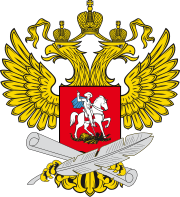 Государственное задание Минобразования России
ЭВОЛЮЦИЯ И ФУНКЦИОНИРОВАНИЕ СЕВЕРНЫХ ЭКОСИСТЕМ В УСЛОВИЯХ ИЗМЕНЕНИЯ КЛИМАТА И ИНТЕНСИФИКАЦИИ ПРИРОДОПОЛЬЗОВАНИЯ
(2014-2016)
Руководитель: к.т.н. В.В. Иванов

Заключительный этап (2016): 
Анализ и корректировка полученных результатов и их научное обобщение

Обобщены результаты по комплексному экологическому исследованию трансформации природных комплексов Якутии на выбранных модельных территориях при различной степени развития промышленного и сельскохозяйственного освоения, а также результаты опытно-экспериментальных работ по оптимизации антропогенно-техногенных экосистем, образованных при горнодобывающей и сельскохозяйственной деятельности
5
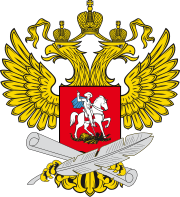 Государственное задание Минобразования России
ИССЛЕДОВАНИЕ СУКЦЕССИЙ ЭКОСИСТЕМ СЕВЕРА ПОД ВОЗДЕЙСТВИЕМ АНТРОПОГЕННЫХ ФАКТОРОВ
(2017-2019)
Руководитель: д.б.н. Г.Н. Саввинов

Промежуточный этап (2017): 
Анализ состояния и перспектив развития природопользования в РС (Я); - характеристика современного состояния экосистем северных территорий

Проведен анализ природных условий Якутии, состояния и перспектив развития сельского хозяйства и промышленности в регионе и  оценка современного уровня антропогенного воздействия на основные элементы экосистем

Промежуточный этап (2018):
Определение основных антропогенных факторов негативного воздействия на экосистемы при современном уровне развития природопользования на Севере

Определены основные факторы антропогенного воздействия на экосистемы при современном уровне развития сельскохозяйственного и промышленного производства в Якутии.

Заключительный (2019):
Выявление степени трансформации северных экосистем при разных вариантах антропогенных нагрузок
6
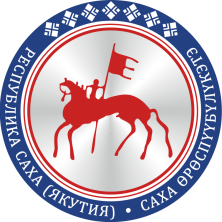 Государственный заказ Республики Саха Якутия)
ПРОГНОЗИРОВАНИЕ И ПРЕДОТВРАЩЕНИЕ ЧРЕЗВЫЧАЙНЫХ СИТУАЦИЙ ПРИРОДНОГО И ТЕХНОГЕННОГО ХАРАКТЕРА В УСЛОВИЯХ МЕНЯЮЩЕГОСЯ КЛИМАТА 
(2016)
Руководитель: д.б.н. Я.Л. Вольперт
Проанализированы результаты комплексных исследований реакции северотаежных экосистем на техногенное воздействие на примере Удачнинского ГОКа. Исследованы трансформации почвенного покрова, основных типов растительности, животного населения. Оценены эколого-геохимические параметры окружающей среды. Проведена оценка состояния территории УГОКа по биоиндикационным показателям. Изучено состояние водотоков в зоне деятельности, проведена оценка состояния гидробионтов.
За период эксплуатации месторождения в окружающей среде произошли глубокие негативные изменения, которые носят до настоящего времени локальный характер. В настоящее время экосистемы на прилежащих территориях находятся в состоянии хрупкого равновесия, которое может быть легко нарушено, с очень неприятными негативными последствиями, при самых разных вариантах роста негативного воздействия или отклонения климатических параметров от многолетних средних.
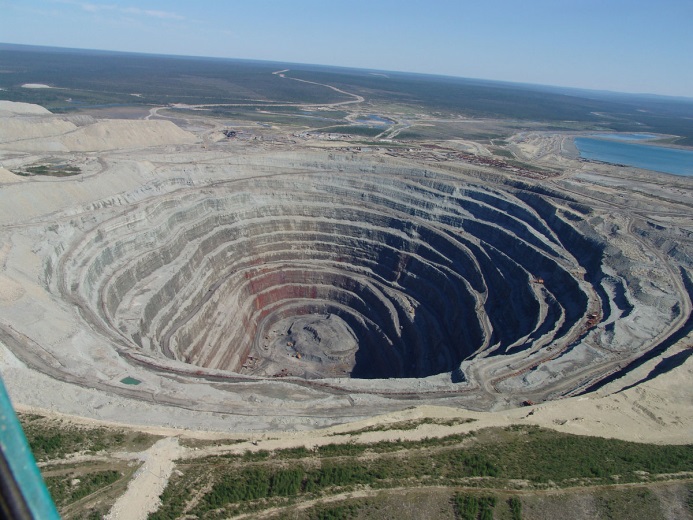 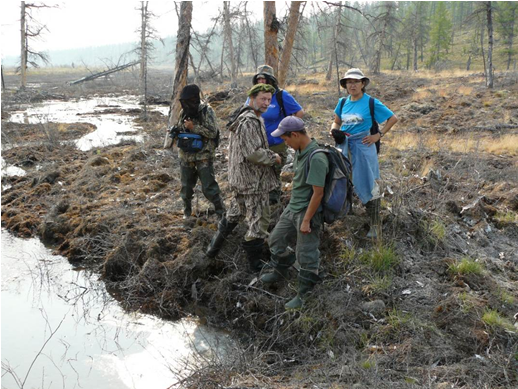 7
ОСНОВНЫЕ РЕЗУЛЬТАТЫ ХОЗДОГОВОРНЫХ НИР
8
ПОДАННЫЕ ЗАЯВКИ НА УЧАСТИЕ В КОНКУРСАХ (РНФ, РФФИ и др.)
ВЫИГРАННЫЕ ГРАНТЫ
9
ОБЪЕМЫ ФИНАНСИРОВАНИЯ
10
ПУБЛИКАЦИИ НИИПЭС СВФУ 2016-2018 ГГ.
11
МОНОГРАФИИ
12
ЗАЩИТЫ ДИССЕРТАЦИЙ
В 2017 году на диссертационном Совете Д  002.051.02. при ФГБУН «Институт истории естествознания и техники им. С.И. Вавилова РАН» прошла защита диссертации Федорова Сергея Егоровича по теме «История исследований млекопитающих четвертичного периода в Якутии (XVIII-XX вв.)» на соискание ученой степени кандидата биологических наук по специальности 07.00.10 – История науки и техники (биологические науки). Научный руководитель: д.г-м.н. Колосов Петр Николаевич,

В 2018 году на диссертационном Совете Д 212.306.03 при ФГАОУ ВО «Северо-Восточный федеральный университет им. М.К. Аммосова» прошла защита диссертации Никифорова Алексея Афанасьевича по теме «Экологические основы биологической рекультивации отвалов карьера Айхал (Западная Якутия)» на соискание ученой степени кандидата биологических наук по специальности 03.02.08 – экология (биологические науки). Научный руководитель: д.б.н., профессор Миронова Светлана Ивановна
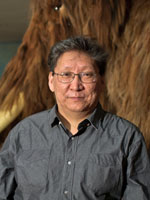 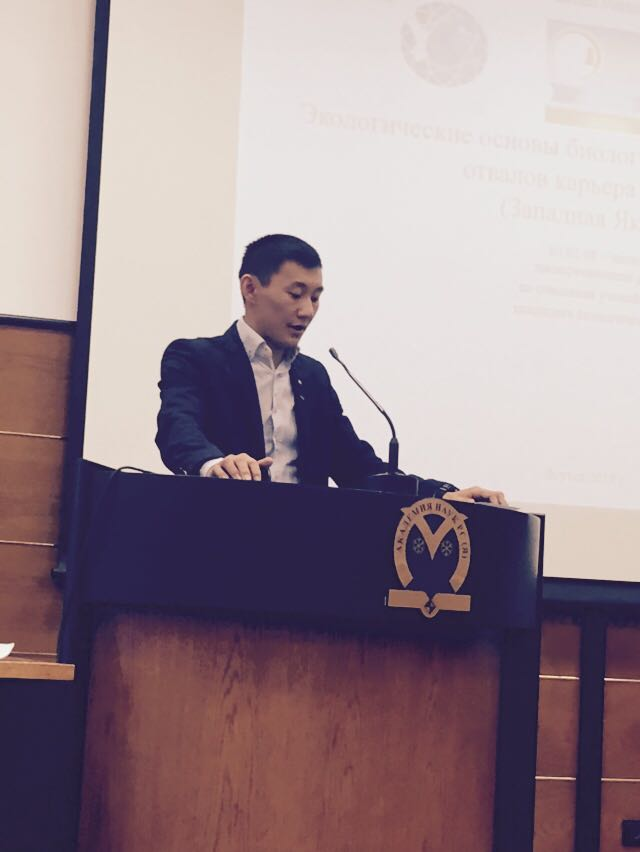 13
ПОВЫШЕНИЕ КВАЛИФИКАЦИИ
14
СОИСКАТЕЛИ НИИПЭС СВФУ
15
МЕЖДУНАРОДНЫЙ ЦЕНТР КОЛЛЕКТИВНОГО ПОЛЬЗОВАНИЯ «МОЛЕКУЛЯРНАЯ ПАЛЕОНТОЛОГИЯ» (МЦКП)
В партнерстве с южнокорейским институтом  Sooam Biotech Research Foundation согласно проекту «Возрождение мамонта и других ископаемых животных» в 2015 г. в СВФУ открыт Международный центр коллективного пользования «Молекулярная палеонтология», в котором выполняются исследования по палеогенетике и молекулярной биологии древних организмов. Ежегодно в центр приезжают специалисты из разных стран для проведения научных исследований.
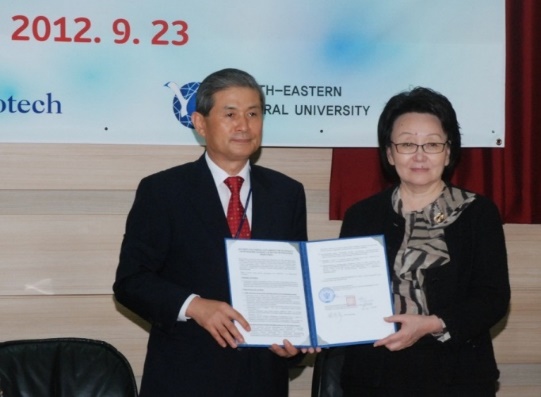 Направления деятельсности Центра:
Геномные, протеомные и метаболомные исследования палеофауны и палеофлоры;
Метагеномные и геномные исследования арктических микробов в низкотемпературных экологических нишах. Микробиологические и паразитологические исследования в ископаемых остатках млекопитающих с мягкими тканями;
Биотехнологические исследования палеонтологических объектов из мерзлоты;
Морфологические, эволюционные, таксономические, палеобиологические исследования ископаемых млекопитающих плейстоцена и голоцена. Комплексные исследования древних погребенных почвенно-растительных покровов для реконструкции условий обитания животных мамонтовой фауны.
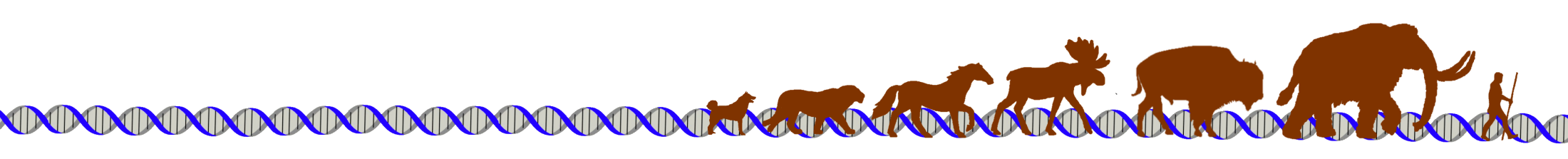 16
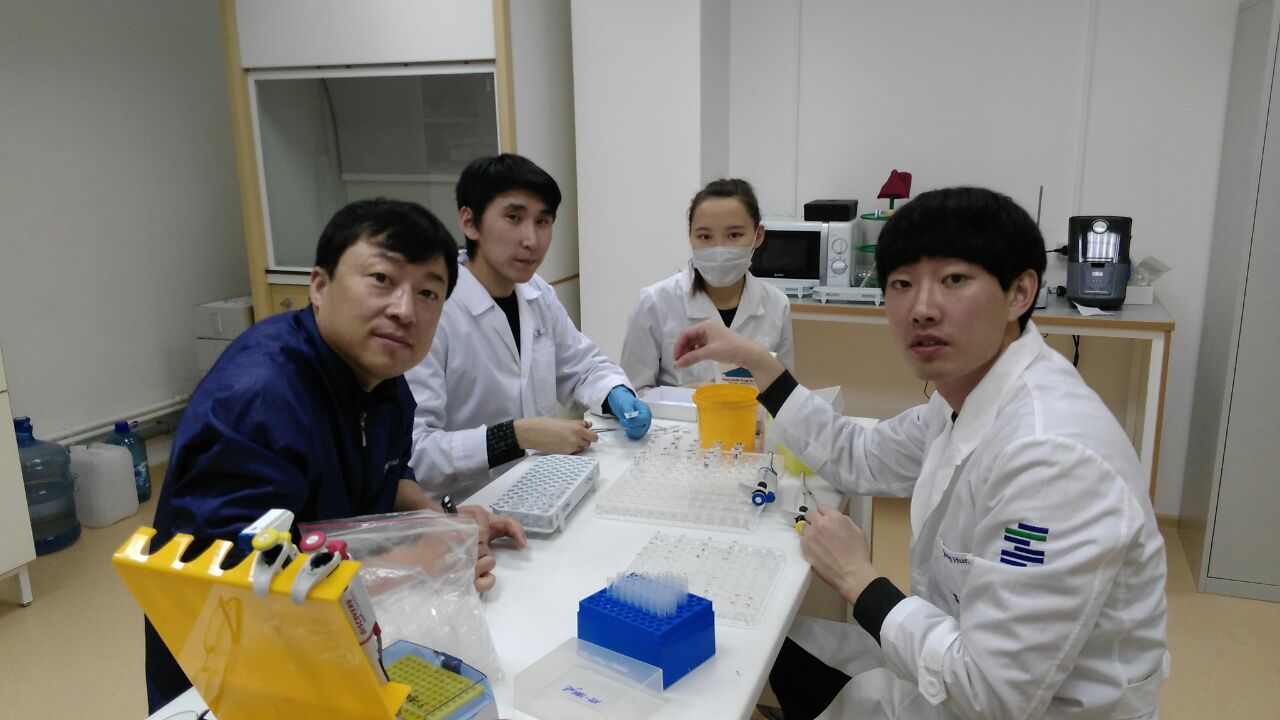 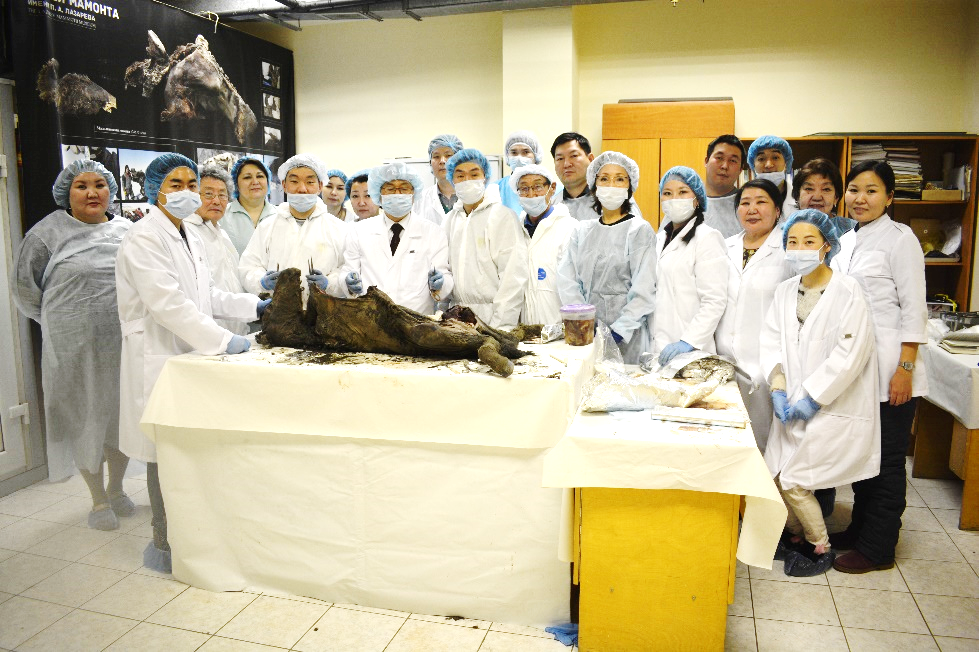 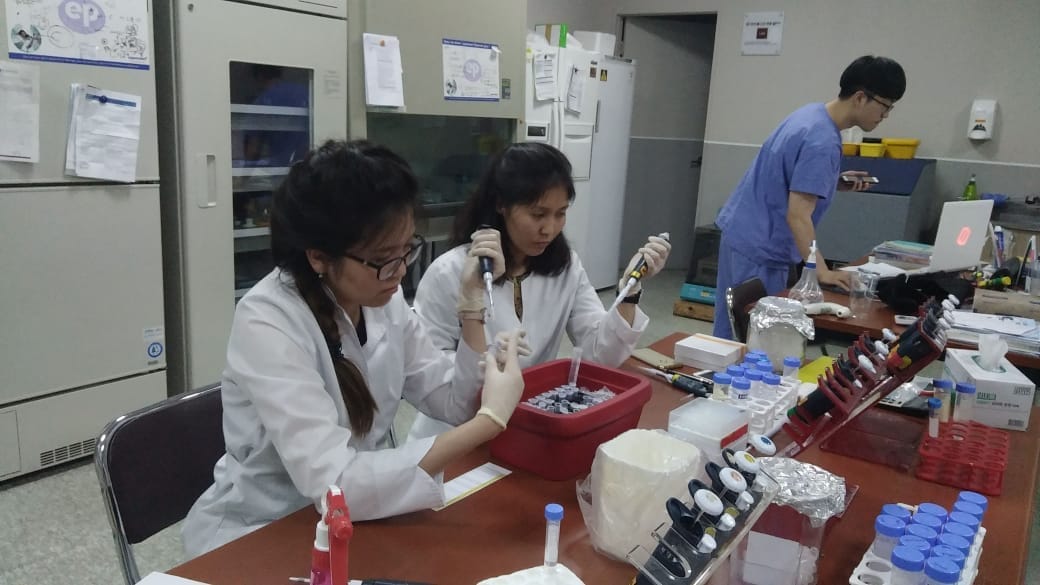 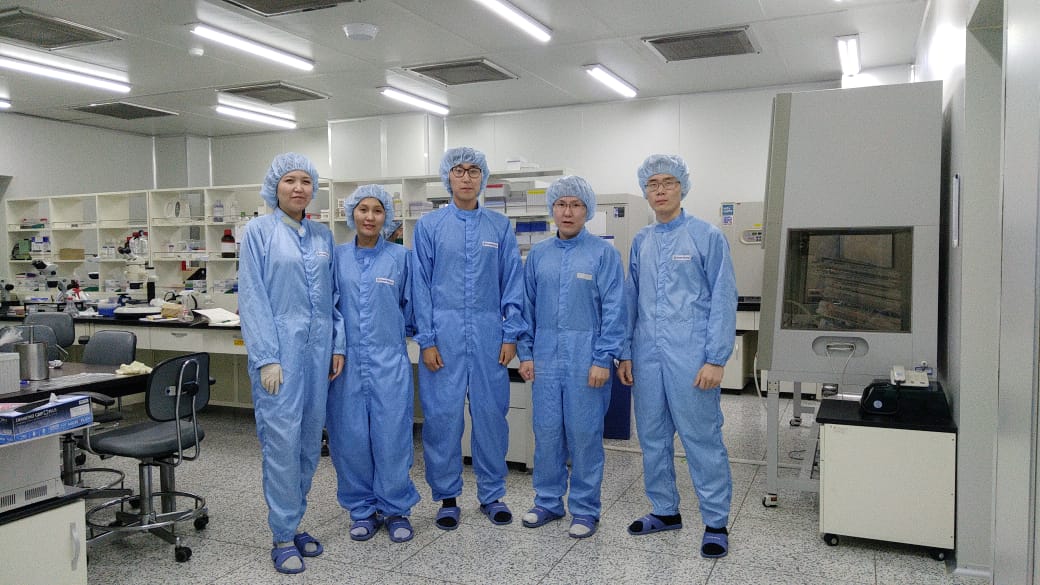 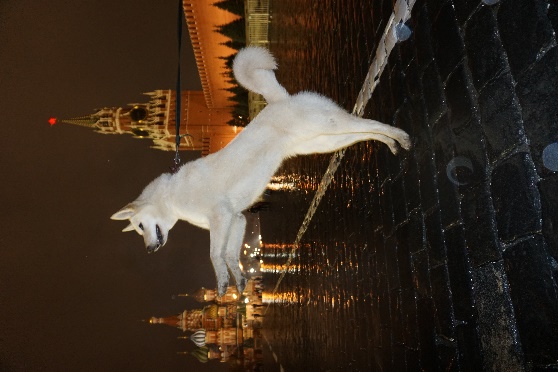 Основные результаты деятельности:
Проводится изучение мягких тканей из замороженных туш ископаемых животных;
Создан Банк ДНК животных, в том числе собрано свыше 300 проб ДНК древних животных;
Проведен филогенетический анализ ископаемых животных (собака, бизон) с популяциями современных близкородственных видов, изучается их реконструкция палеоэкологической обстановки в Якутии в позднем плейстоцене и процессы доместикации. 
Проведено клонирование древней якутской аборигенной охотничьей породы собаки. В настоящий момент проводится ДНК-секвенирование для определения генетических маркеров породы, идентификации как отдельной породы для возрождения данной породы.
Ежегодно студенты и сотрудники проходят стажировку в Южной Корее. Всего обучились в SOOAM  11 сотрудников и студентов СВФУ.
Основные партнеры: 
Фонд биотехнологических исследований Sooam, Республика Корея
Северо-западный государственный медицинский университет им. И.И. Мечникова Минздрава России 
Санкт-Петербургский государственный университет, г. Санкт-Петербург.
НИИ Экспериментальной медицины, г. Санкт-Петербург
Сибирский федеральный университет, Красноярск
Центр ГеоГенетики Университета Копенгагена, Дания
Пекинский геномный институт, КНР
Медицинский центр Университета Амстердама, Нидерланды
Шведский музей естественной истории, Копенгаген
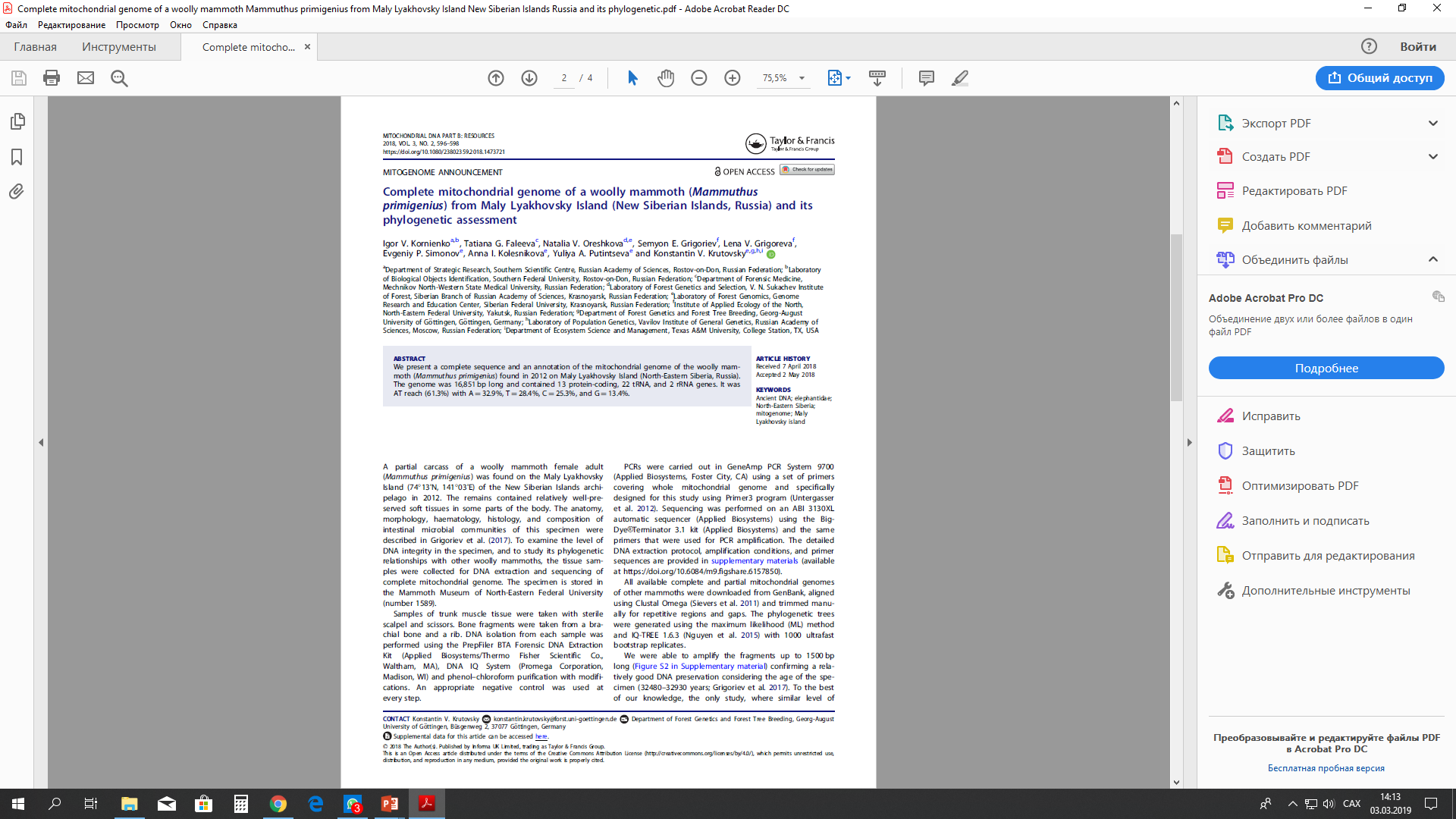 Совместно с Сибирским федеральным университетом проводится анализ митохондриальной ДНК мамонта
Совместно с кафедрой эпидемиологии СЗГМУ им. И.И. Мечникова Минздрава России и лабораторией функциональной геномики и протеомики микроорганизмов ФГБНУ Институт экспериментальной медицины (г. Санкт-Петербург) в туше малоляховского мамонта найдены новые штаммы Enterococcus faeciumstrain 58m;
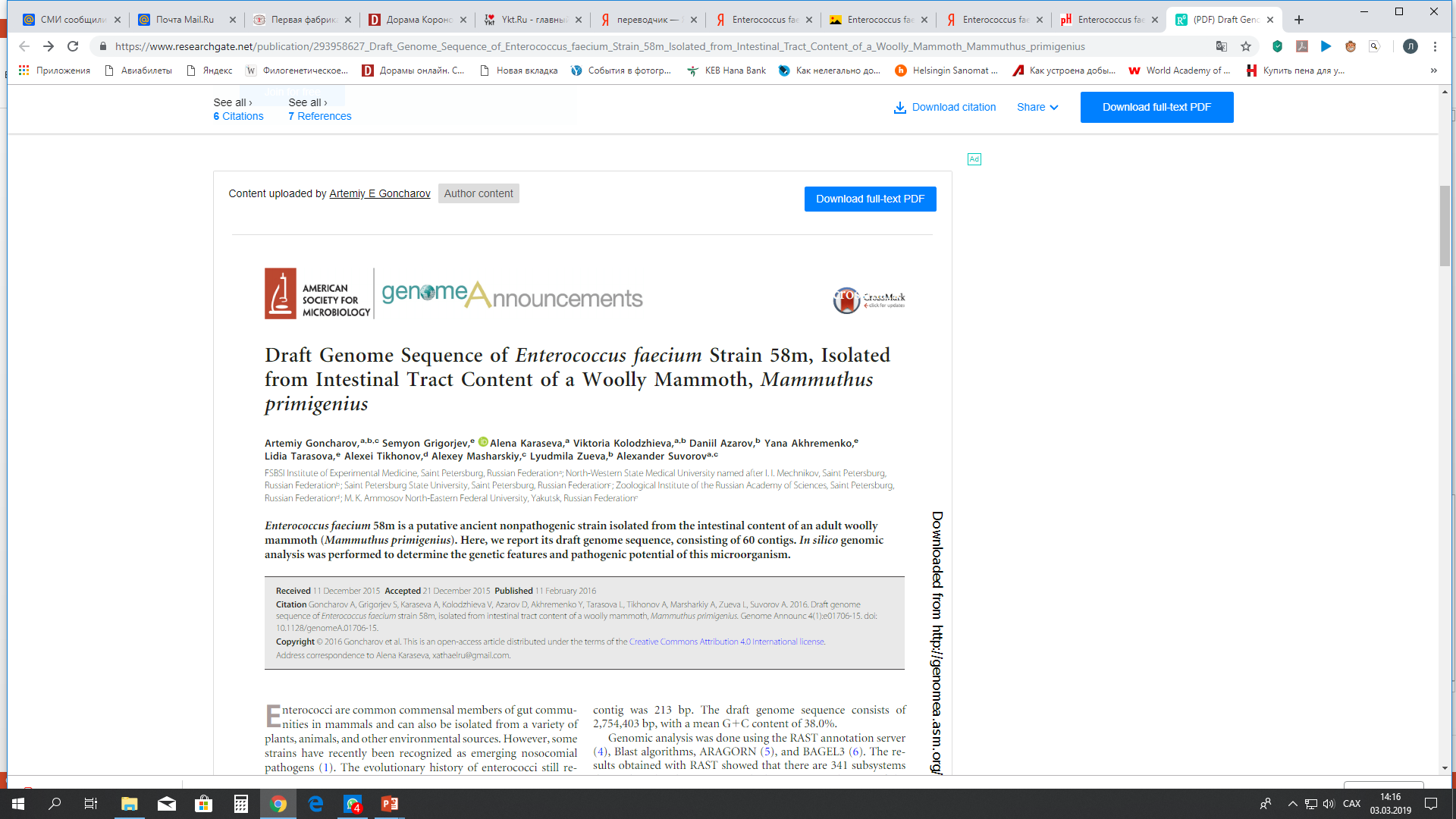 Лаборатория физико-химических методов анализа
Согласно «Положения о лаборатории физико-химических методов анализа НИИПЭС СВФУ» от 23.04.2014 г. лаборатория организована с целью решения научных, так и прикладных задач. Основой научных фундаментальных исследований ЛФХМА является совершенствование аналитических работ в области создания научных основ комплексного экологического мониторинга объектов окружающей среды, оценки воздействия на объекты окружающей среды, анализа вещественного состава объектов. Научная деятельность ЛФХМА направлена на решение задач химико-аналитического сопровождения научных работ. 
Главными задачами ЛФХМА являются проведение химико-аналитических исследований с целью формирования аналитической базы для:
контроля за состоянием плодородия почв и грунтов;
оценки качества природных и сточных вод;
проведение оценки от чрезвычайных ситуаций природного и техногенного характера, с учетом опыта ведущих зарубежных и международных разработок, их сравнительный анализ с отечественными методологиями.
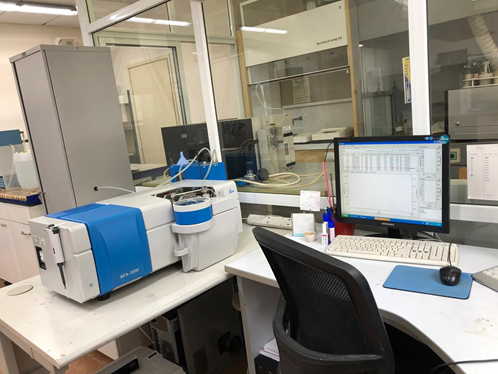 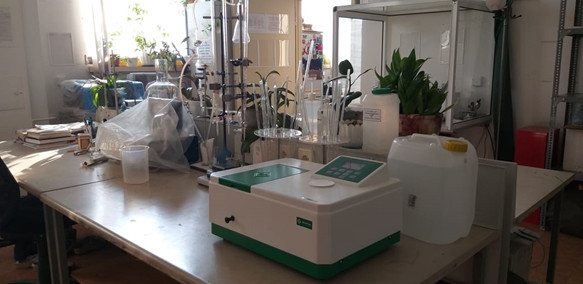 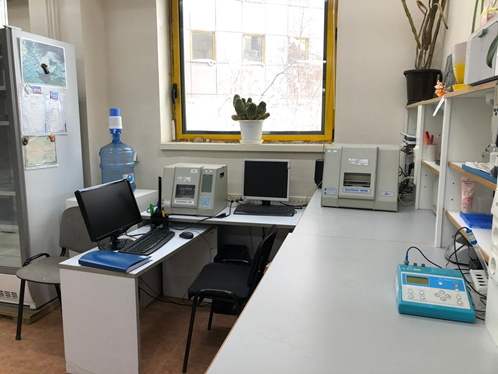 19
Лаборатория физико-химических методов анализа
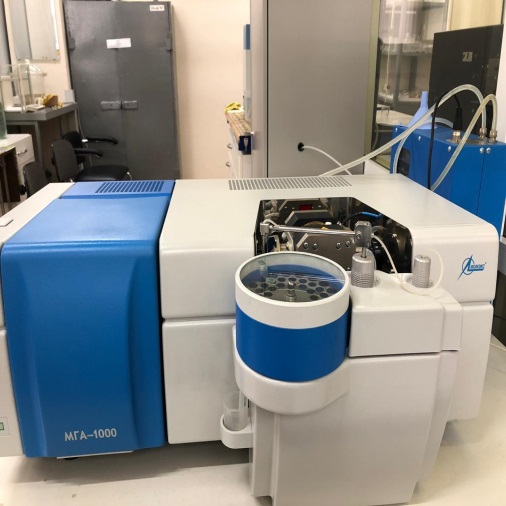 Приборное оснащение лаборатории:
Атомно-абсорбционный спектрометр МГА-1000 («ГК Люмэкс»)
Система капиллярного электрофореза КАПЕЛЬ-105 («ГК Люмэкс»)
Система капиллярного электрофореза КАПЕЛЬ-105М («ГК Люмэкс»)
Флуориметр «ФЛЮОРАТ-02-3М»
Анализатор жидкости лабораторный АНИОН 4100
Анализатор жидкости SevenCompact модель S220
Спектрофотометр модели ПЭ -5400ВИ
Термореактор лабораторный «Термион»
Весы лабораторные XP Analytical мод.XP205
Весы-компараторы АТ мод. АТ 201
Компаратор массы MS мод. MS303S
Шкаф сушильный 2В-151

В 2019 г. основное и вспомогательное оборудование лаборатории
прошли поверку в ФБУ «Государственном региональном центре 
стандартизации, метрологии и испытаний в РС (Я)» сроком до 01.02.2020 г.
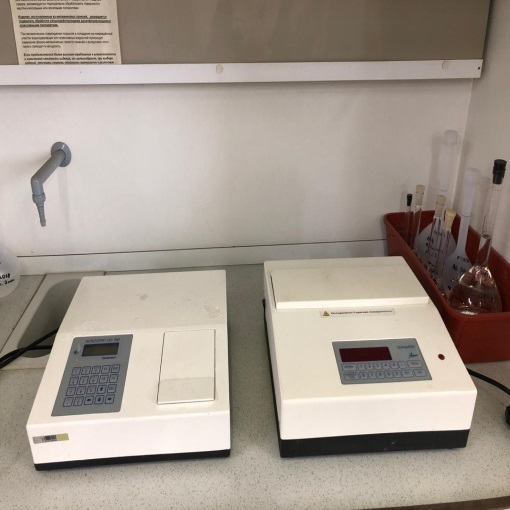 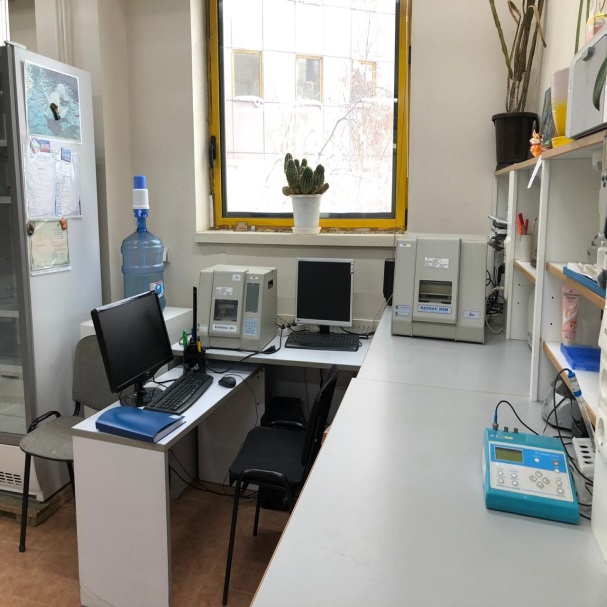 20
Лаборатория физико-химических методов анализа
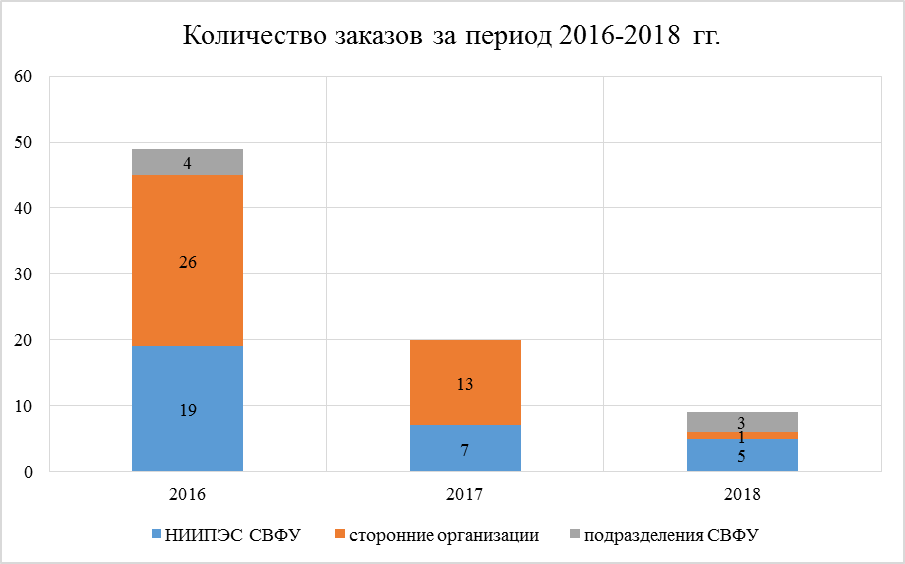 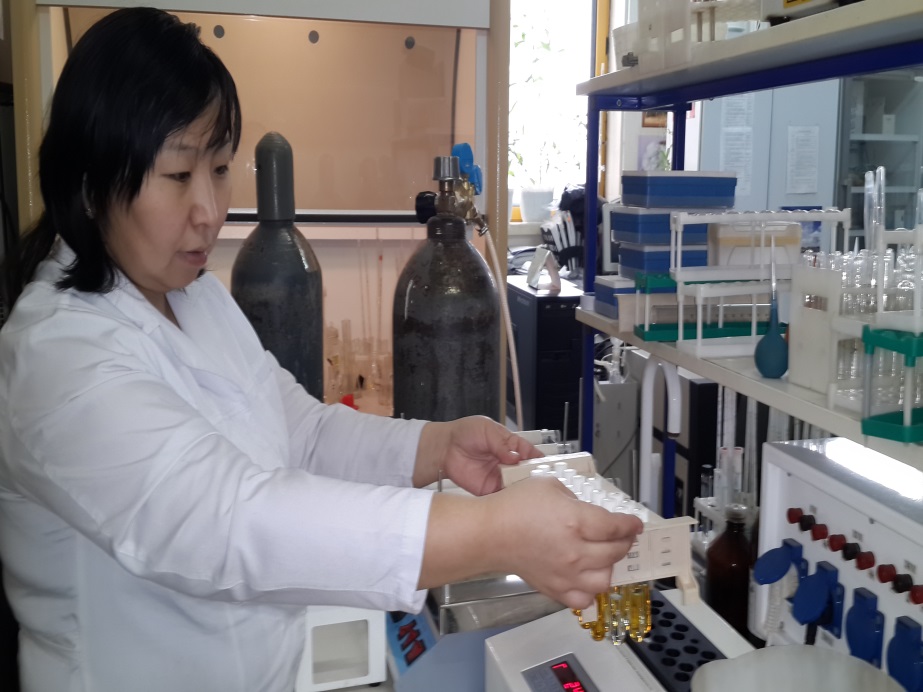 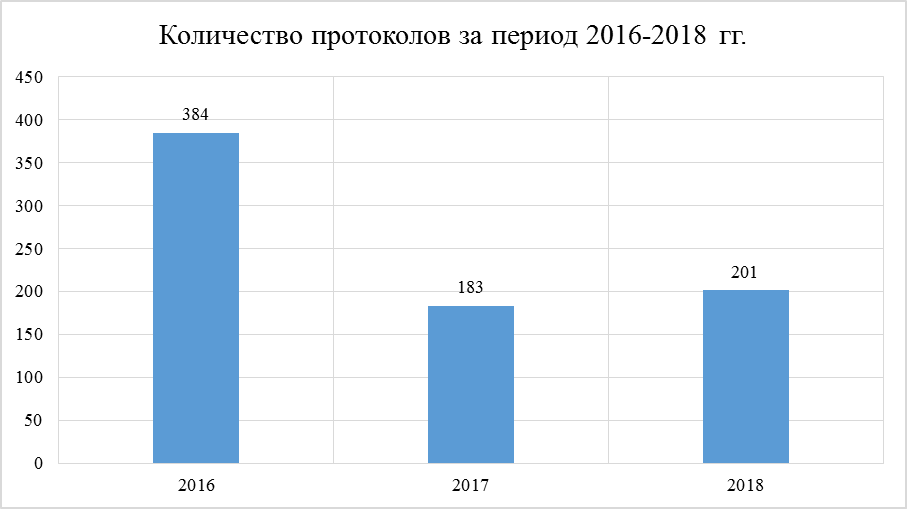 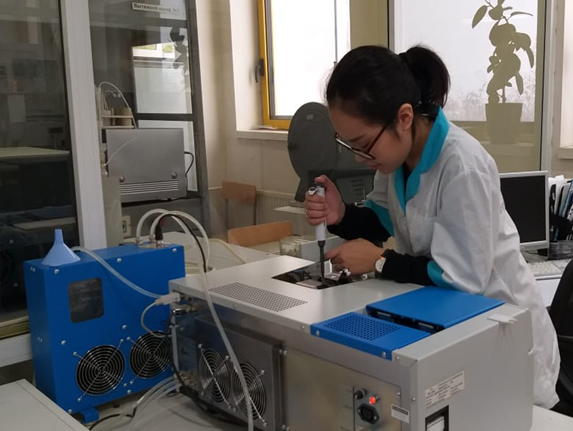 21
Лаборатория физико-химических методов анализа
С августа 2018 г. в лаборатории имеется  4,25 ставки: 
4 - инженера –исследователя (к.б.н. Гололобова А.Г., 
Ябловская П.Е., Попова А.Г., Габышева А.А.
1-инженер – к.г.н. Ксенофонтова М.И. (по внутр. совм.)
1-лаборант – Канаева А.Н.
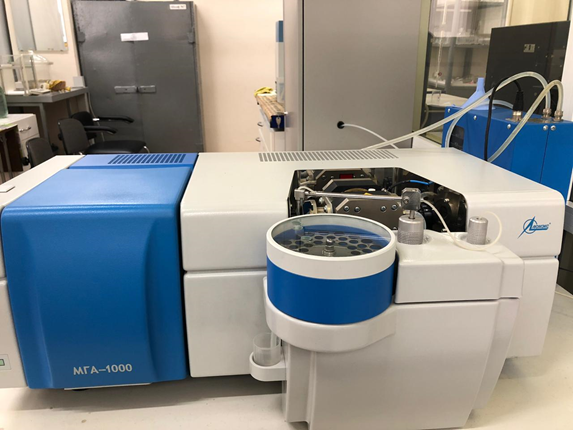 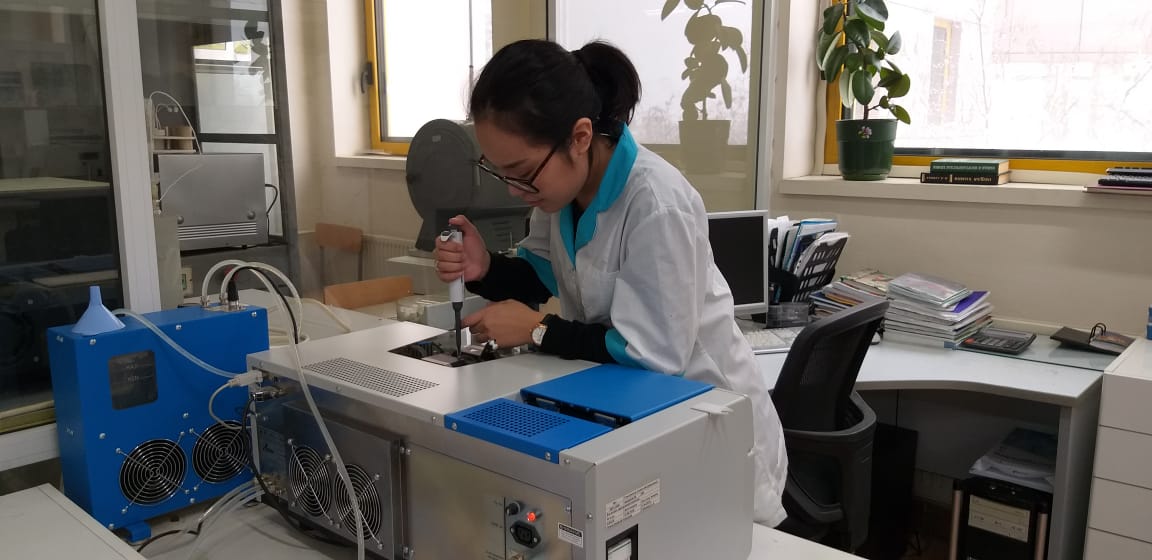 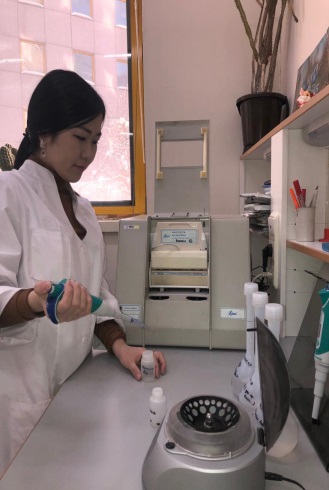 Атомно-абсорбционный спектрометр с зеемановской коррекцией неселективного поглощения «МГА-1000»
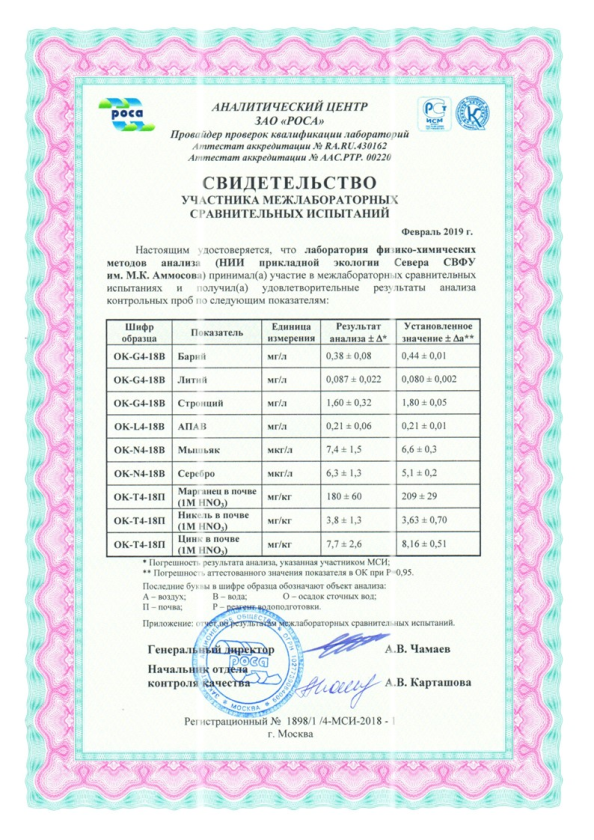 В настоящее время идет подготовка лаборатории к аккредитации в системе Федеральной службы по аккредитации. Проведены следующие работы:
Решение кадрового вопроса: повышение квалификации – 106 200 руб. из средств НИИПЭС СВФУ,  обучение по электробезопасности 1 категории – 8500 руб. из средств НИИПЭС СВФУ
Приобретение оборудования МГА-1000 (ООО «Атомприбор») из средств СВФУ на 2 371 210,0 руб.
Решение вопроса по складу 137 каб. КФЕН (установлены стеллажи для архива проб и хранения реактивов)
Участие в межлабораторных сличениях для проверки качества работы лаборатории в IV квартале 2018 г. и I квартале 2019 г. в системе официального провайдера МСИ ЗАО «РОСА» (г. Москва) из средств НИИПЭС СВФУ на 115 440 руб.
Увеличение материально-технической части на 61679 руб. из средств НИИПЭС СВФУ
22
ПРОВЕДЕНИЕ МЕРОПРИЯТИЙ
2016 год
Международный научный семинар по изучению Туматского щенка-2, посвященный 80-летию П.А. Лазарева, СВФУ, 03.15.2016-03.18.2016 (ответственные исполнители: НИИПЭС)
Летняя школа инновационных проектов "Кванториум" МАН РС(Я)-2016 по направлению Олимпиадно-научная составляющая экологических исследований, Октемский лицей, 06.15.2016-06.24.2016 (ответственные исполнители: МАН РС(Я), Гололобова А.Г. - проведение лекций )
2018 год
Торжественное заседание расширенного Ученого совета НИИПЭС СВФУ, посвященное 25-летию Института прикладной экологии Севера. 27.02.2018 - 27.02.2018
Всероссийская научно-практическая конференция «Прикладная экология Севера: опыт исследований, перспективы развития», посвященная 25-летию со дня образования Научно-исследовательского Института прикладной экологии Севера СВФУ. 14.06.2018 - 15.06.2018
Практический семинар по проекту «Плейстоценовые и последниковые псовые из вечной мерзлоты Якутии»: «Отбор проб на ДНК, изотопный и карпологический анализы из содержимого желудочно-кишечного тракта Туматских щенков» -  Федоров С.Е.
23
УЧАСТИЕ В МЕРОПРИЯТИЯХ, 2016-2018 гг.
24
СОГЛАШЕНИЯ О СОТРУДНИЧЕСТВЕ
25
ЭКСПЕДИЦИОННАЯ РАБОТА
О ПРОВОДИМЫХ НАУЧНО-ИССЛЕДОВАТЕЛЬСКИХ РАБОТАХ НИИПЭС СВФУ НА ТЕРРИТОРИИ ТЕРМОЭРОЗИОННОЙ КОТЛОВИНЫ «БАТАГАЙКА»
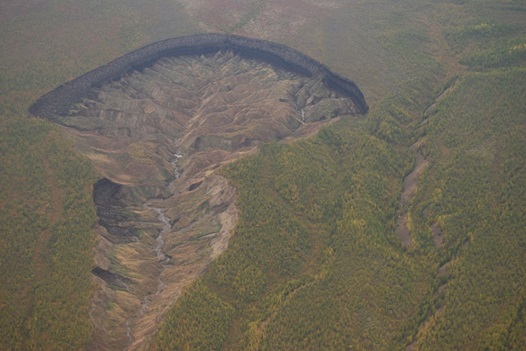 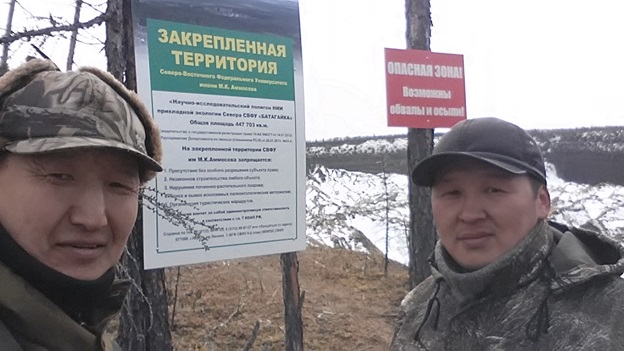 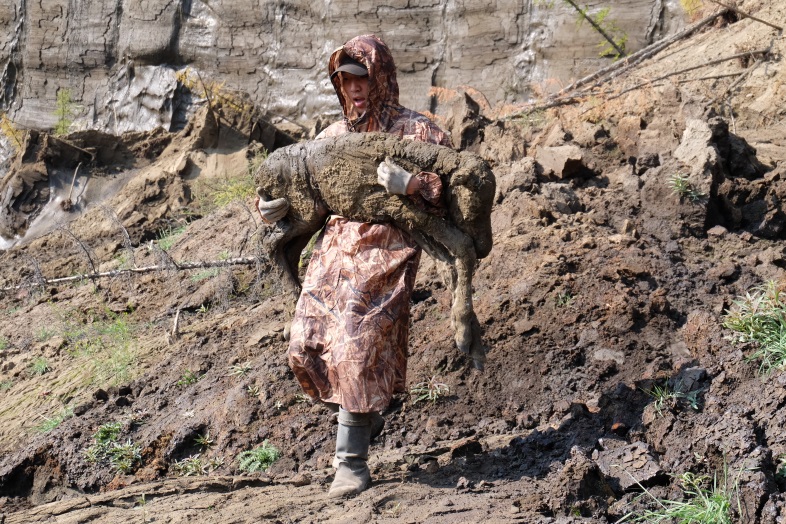 26
Прогнозирование современного климата и дальнейшего развития экосистем становится наиболее актуальным. Основой для этого должны служить результаты палеогеографических и палеоэкологических исследований.
В последние годы нами совместно с зарубежными коллегами проводятся комплексные палеоэкологические исследования на территории термоэрозионной котловины «Батагайка», направленные на реконструкцию палеоэкосистем голоцена и позднего плейстоцена для создания моделей климата того или иного временного интервала. На территории нашего объекта, на четвертичных отложениях, которые обнажены на ее бортах, очень хорошо сохранились в криоконсервированном состоянии останки и остатки компонентов палеоэкосистем, которые функционировали за последние 200 000 лет на территории Янского плоскогорья. Все это вызывает огромный научный интерес со стороны российских и зарубежных коллег к данной территории.
В настоящее время, совместно с коллегами из различных научных центров проводятся рекогносцировочные работы по геологии, геокриологии, климатологии, палеопедологии, палинологии и палеонтологии, некоторые результаты которых отражены в высокорейтинговых международных статьях последних лет.
Следующим этапом наших исследований является выявление связей между компонентами палеоэкосистем разных временных интервалов, которое послужит основой для реконструкции моделей климата того или иного периода времени.
Перед исследователями на заключительном этапе ставится задача выявления динамики климата и экосистем за последние 200000 лет на Северо-востоке Евразии на примере Янского плоскогорья.
Участники проекта: СВФУ им. М.К.Аммосова, ИМЗ им. П.И.Мельникова СО РАН, Институт физико-химических и биологических проблем почвоведения РАН (г.Пущино), Институт географии РАН (г.Москва), МГУ им. М.В.Ломоносова (г.Москва), Северо-Восточный комплексный научно-исследовательский институт ДВО РАН (г.Магадан), ЗИН РАН (г. Санкт-Петербург), Университет Сассекс (Великобритания), Институт полярных исследований им. А.Вегенера (Германия), Университет Зенкенберг (Германия), Университет Киндай (Япония), «Sooam Biotech Research Foundation» (Корея) и др.
27
ЭКСПЕДИЦИЯ В ОЙМЯКОН
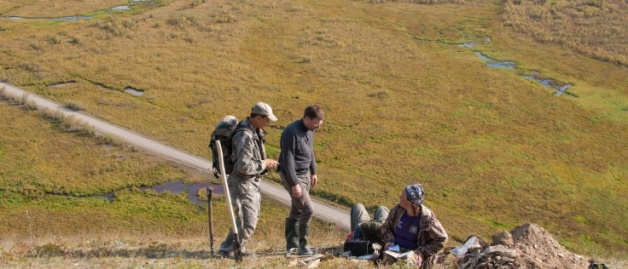 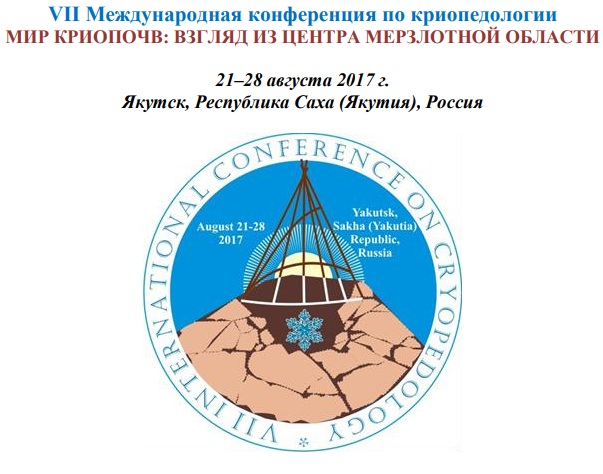 С 25 августа по 5 сентября 2017 года в рамках VII-й Международной конференции по криопедологии (мерзлотному почвоведению): «Мир криопочв: взгляд из Центра мерзлотной области», сотрудники НИИ прикладной экологии Севера СВФУ совместно со специалистами Института географии РАН (г.Москва), Московского Госуниверситета им. М.В. Ломоносова (г. Москва) и Института общей и экспериментальной биологии СО РАН (г.Улан-Удэ) приняли участие в российской научной экспедиции в Усть-Алданский, Чурапчинский и далее Оймяконский улусы. 
Цель экспедиции – изучение разнообразия и закономерностей пространственной организации почвенно-растительного покрова холодных и мерзлотных областей (по трансекте Забайкалье-Центральная Якутия-Оймякон), исследования гидротермики мерзлотных почв, а также изучение эмиссии газа из почв в различных природных зонах Сибири и др.
28
РОССИЙСКО-ЯПОНСКАЯ ПАЛЕОЭКОЛОГИЧЕСКАЯ ЭКСПЕДИЦИЯ НА ТЕРРИТОРИИ ВЕРХОЯНСКОГО УЛУСА
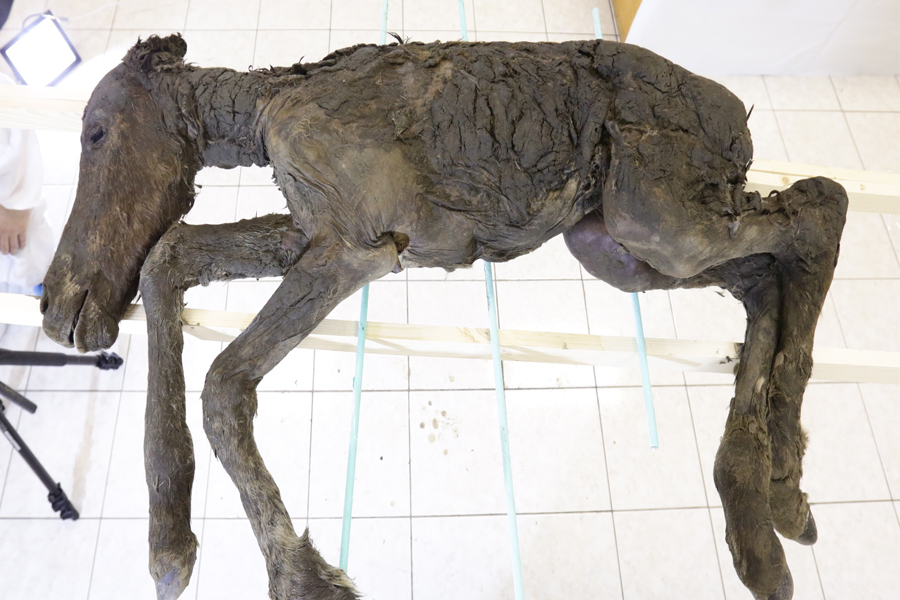 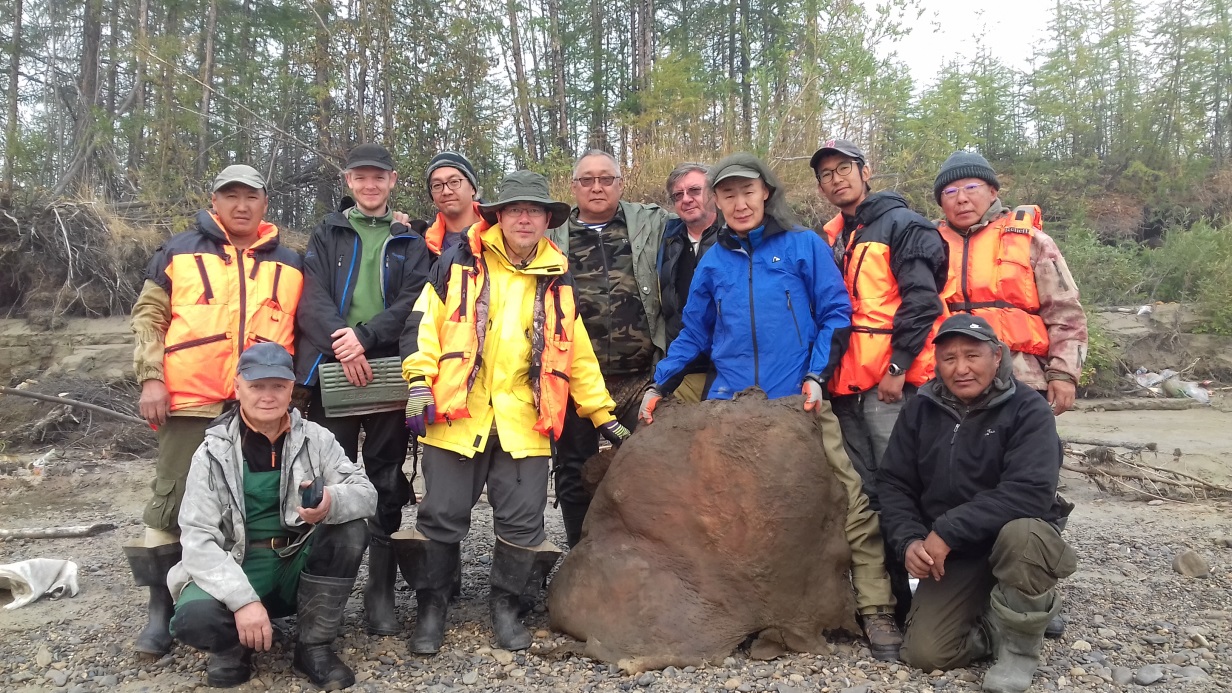 В августе 2018 г состоялась российско-японская палеоэкологическая экспедиция на территории Верхоянского улуса, в которой приняли участие специалисты НИИ прикладной экологии Севера СВФУ, представители FUJI Television Network и Университета Киндай (Япония).
На участке Юнюген членами экспедиции проведена раскопка почти полного скелета взрослого мамонта с шерстью и частью шкуры.
В Батагайской котловине музею передана туша ископаемого жеребенка, обнаруженная местными жителями. Геологический возраст находки составляет 43 тыс. лет. Сохранность находки отличная. Жеребенок может принадлежать к более древнему виду лошадей. Данная находка уникальна - это абсолютно целый труп лошади, найденный впервые в мире.  27-28 февраля специалистами различных научных организаций проведены томография и первый этап аутопсии жеребенка. Продолжаются многоплановые научные исследования данной уникальной находки .
29
НАУЧНАЯ ШКОЛА Д.Д. САВВИНОВА
В 2013 г. в СВФУ зарегистрирована научная школа: «Мерзлотное почвоведение и прикладная экология Севера». Руководитель: д.б.н., профессор Саввинов Дмитрий Дмитриевич. Область знаний: защита окружающей среды. Соответствие направлениям подготовки высшего профессионального образования: 022000.62 - Экология и природопользование (экология, природопользование)
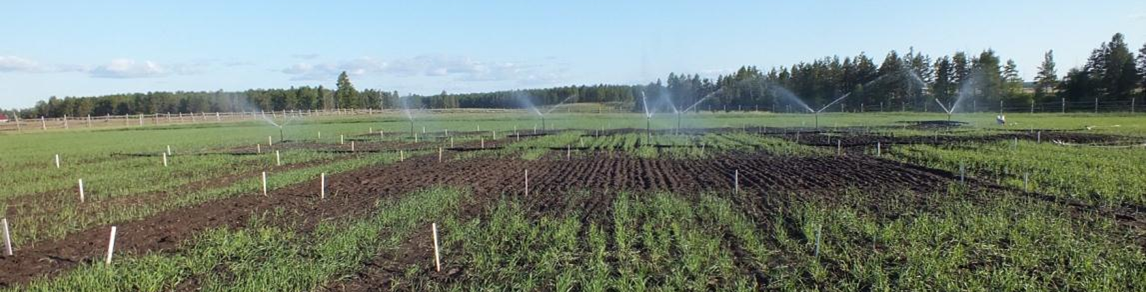 В период 2015-2017 гг. Научной школой проф. Д.Д. Саввинова выполнен Грант РФФИ (р_восток_а Региональный конкурс Восток) на тему «Изучение влияния орошения на почву и биопродуктивность кормовых культур в Центральной Якутии» (400,0 тыс. руб.)
30
ЭКСПЕРТНАЯ ДЕЯТЕЛЬНОСТЬ
31
ПРЕДСТАВИТЕЛЬСТВО УЧЕНЫХ НИИПЭС СВФУ
Саввинов Григорий Николаевич, г.н.с.-директор НИИПЭС СВФУ, д.б.н. – член Коллегии и НТС Минэкологии РС (Я); член экспертной группы по социально-экономическому развитию ГО «Город Якутск»; член Регионального совета РГО по РС (Я); 
Вольперт Яков Лейзерович, г.н.с НИИПЭС СВФУ, д.б.н. - член НТС Минэкологии РС (Я)
Данилов Петр Петрович, с.н.с. НИИПЭС СВФУ, к.б.н. – член НТС Минэкологии РС (Я); член Общественного экологического совета Минэкологии; внештатный эксперт Росприроднадзора по РС (Я)
Петров Алексей Анатольевич, н.с. НИИПЭС СВФУ, к.б.н. – член Общественного экологического совета Минэкологии, член наблюдательное совета ГАУ ДО РС (Я) «Научно-образовательный центр агротехнологического образования, экологии и иуризма»
Величенко Валерий Владимирович, в.н.с.-ученый секретарь НИИПЭС СВФУ, к.б.н. – секретарь Совета по охоте и охотничьему хозяйству при Правительстве РС (Я)
Иванов Василий Васильевич, г.н.с., к.т.н. – эксперт Госсобрания (Ил Тумэн) РС (Я), член комиссий по разработке «Закона о мерзлоте», «Экологического кодекса РС (Я)»
Федоров Сергей Егорович, инж. иссл., к.б.н. – Член комиссии Якутского регионального отделения РГО по туризму.
32
ШЕФСКАЯ ПОМОЩЬ
Научные сотрудники института оказывают постоянную шефскую помощь и поддерживают связи с учителями и учащимися: 
Соттинского музея; 
Музея палеонтологии при Эколого-биологическом центре (Томпонский район); 
Этнографо-палеонтологического музея с. Бетенкес (Верхоянский район); 
Боронукской СОШ (Верхоянский район); 
Сангарской гимназии (Кобяйский район); 
Ойской СОШ (Хангаласский район);
Хоринской средней школы (Сунтарский район); 
Мюрюнской СОШ №2 (с. Борогонцы, Усть-Алданский район); 
Чакырской школы (Амгинский район).
33
Участие НИИПЭС в разработке «СТРАТЕГИИ РАЗВИТИЯ НАУЧНОЙ ДЕЯТЕЛЬНОСТИ СВФУ ДО 2030 г.»
34
УЧАСТИЕ В ПРОЕКТЕ УНИВЕРСИТЕТА НАУЧНЫЙ ЦЕНТР МИРОВОГО УРОВНЯ  (НЦМУ) «ЭКОАРКТИКА»
Проект 1.1.  Наследие ледникового периода в формировании современного биоразнообразия Восточной Арктики в условиях изменения климата.
Проект 1.3. Закономерности и прогноз природно-климатических и техногенных преобразований экосистем Арктики.  Изучение проблем накопленного экологического ущерба (НЭУ) в Восточной Арктике как фактора, определяющего трансформацию северных экосистем в условиях изменения современного климата.
Проект 4.1. Геномные, протеомные и метаболомные исследования палеофауны и палеофлоры;
Проект 4.2. Геномные, протеомные и метагеномные исследования арктических микробов в низкотемпературных экологических нишах. Микробиологические и паразитологические исследования в ископаемых остатках млекопитающих с мягкими тканями;
Проект 4.3. Биотехнологические исследования палеонтологических объектов из мерзлоты;
Проект 4.4. Морфологические, эволюционные, таксономические, палеобиологические исследования ископаемых млекопитающих плейстоцена и голоцена. Комплексные исследования древних погребенных почвенно-растительных покровов для реконструкции условий обитания животных мамонтовой фауны;
35
УЧАСТИЕ В НАЦИОНАЛЬНОМ ПРОЕКТЕ «ЭКОЛОГИЯ» В 2019 ГОДУ
Для участия в реализации мероприятий Национального проекта «Экология» подразделениями СВФУ им. М.К. Аммосова (НИИПЭС СВФУ, ИЕН СВФУ) сформирован перечень научно-исследовательских работ по проектам «Чистая страна» и «Чистая вода». 
Минэкологии РС (Я) определены ответственные за выполнение мероприятий в рамках данных проектов,  которыми являются МинЖКХиЭ РС (Я) и  администрации гг. Якутск, Нюрба, Мирный и Вилюйск. На имя глав администраций вышеназванных городов 07.02.2019 направлены письма с предложениями об участии ученых СВФУ в научном сопровождении выполнения мероприятий проектов. 
Нами предложено участие в разработке проекта «Чистая страна» - биологическая рекультивации мест несанкционированного и санкционированного хранения отходов (свалок), а также научное сопровождение проекта «Чистая вода» - поиск альтернативных поверхностных источников водоснабжения для нужд местного населения
36
МЕРОПРИЯТИЯ, НАПРАВЛЕННЫЕ НА ПОВЫШЕНИЕ ЭФФЕКТИВНОСТИ РАБОТЫ
Разработать стратегию развития научной деятельности НИИПЭС СВФУ до 2030 года.
В целях повышения конкурентоспособности усилить количественный и качественный состав НР Института.
Добиться  постоянного места расположения площадей института в системе  служебных помещений структурных подразделений СВФУ. 
Усилить работу по регистрации результатов интеллектуальной деятельности (РИД).
37
Благодарю за внимание!
38